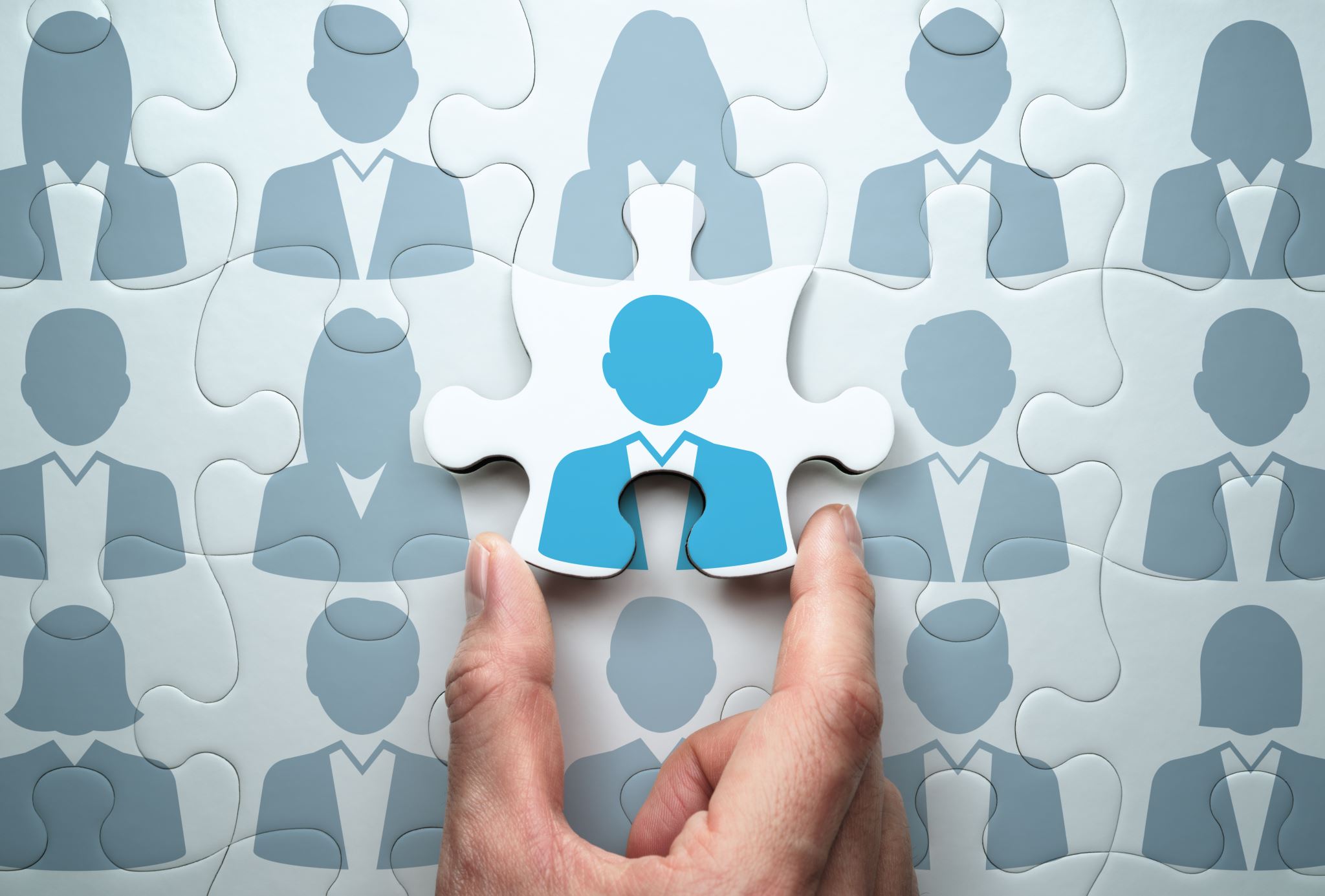 Gestão Estratégica de Pessoas
Gestão Estratégica de Pessoas
Prof. Gilberto Shinyashiki - FEARP-USP
Gerenciar pessoas significa integrar entre si PESSOAS e ORGANIZAÇÕES:
ou seja, conseguir obter o máximo de correlação possível entre o sistema dos OBJETIVOS a atingir, de um lado, e o sistema dos COMPORTAMENTOS, de outro
Prof. Gilberto Shinyashiki - FEARP-USP
O problema de uma gestão otimal dos recursos humanos implica que esta correspondência ideal seja mantida no tempo
O esforço de “integrar” organização e pessoas seja tal que propicie garantia suficiente de duração, não somente no curto, mas também no longo prazo.
Prof. Gilberto Shinyashiki - FEARP-USP
Pessoas são críticas para o sucesso da organização
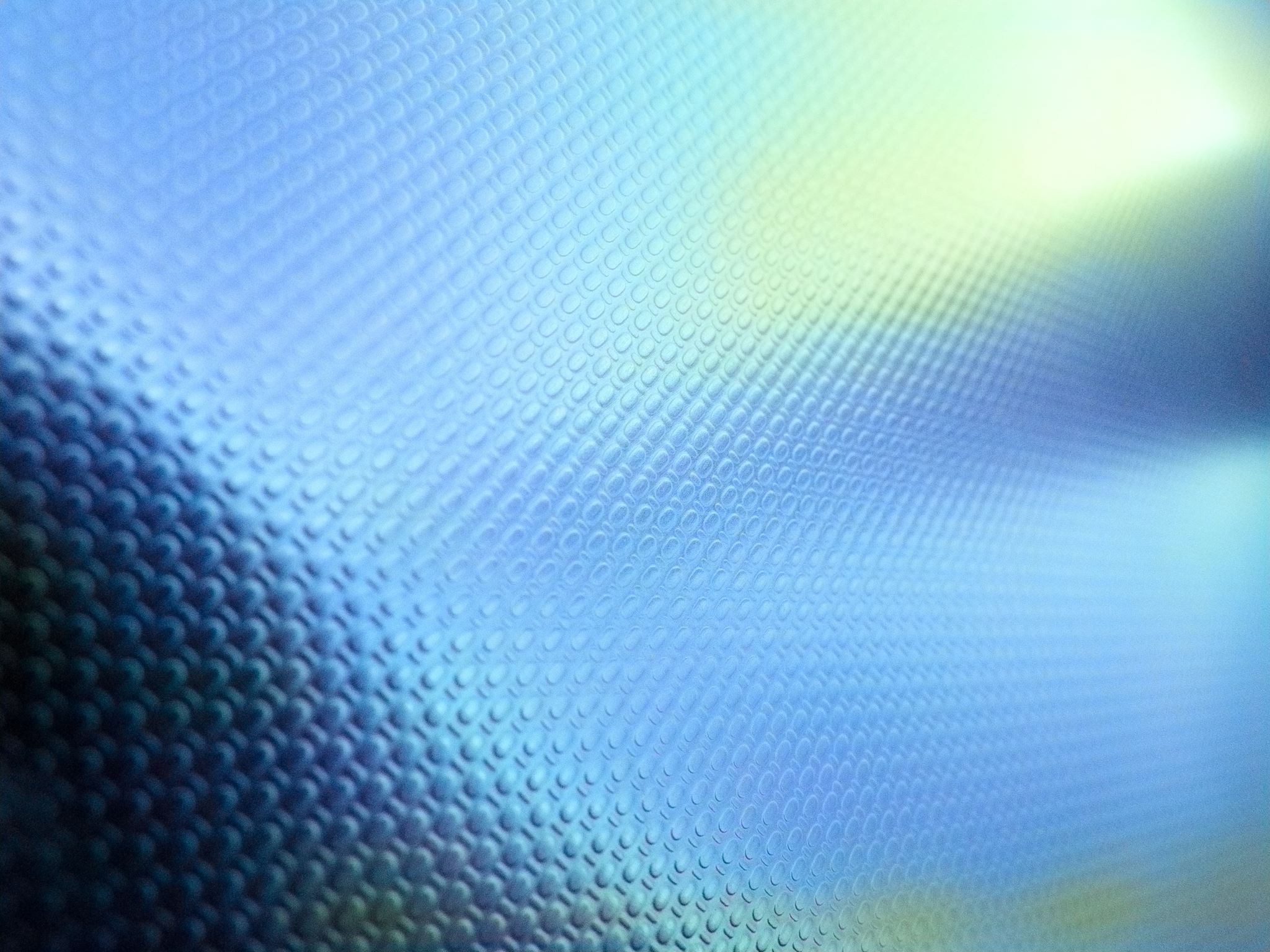 Modelo estratégico de gestão de pessoas
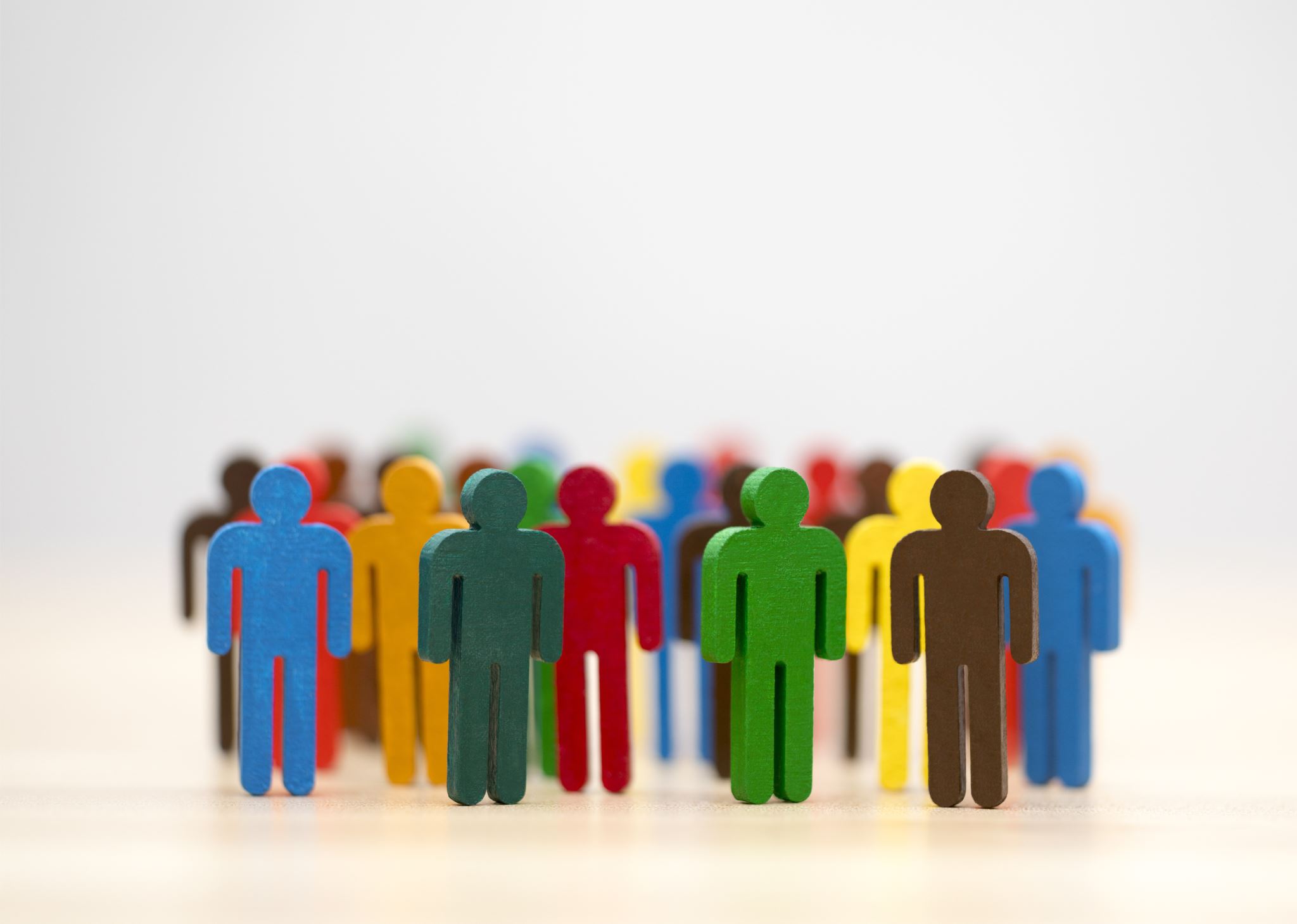 Evolução  da Função Pessoal
Fase Normativo - Contratual
Prof. Gilberto Shinyashiki - FEARP-USP
8
Fase das Relações Humanas
Prof. Gilberto Shinyashiki - FEARP-USP
9
Fase da Gestão dos Recursos Humanas
Prof. Gilberto Shinyashiki - FEARP-USP
10
Fase Desenvolvimento de Recursos Humanos
Prof. Gilberto Shinyashiki - FEARP-USP
11
Fase Desenvolvimento Organizacional
Prof. Gilberto Shinyashiki - FEARP-USP
12
Grid para análise de negócio
Prof. Gilberto Shinyashiki - FEARP-USP
13
Gestão de RH em diferentes ambientes
Prof. Gilberto Shinyashiki - FEARP-USP
14
Interdependência entre diversas variáveis do sistema organizacional
Prof. Gilberto Shinyashiki - FEARP-USP
15
Que capacidades podem ser definidas como resultados de RH?
Criar clareza estratégica
Uma organização revela clareza estratégica quando sua estratégia enfatiza: 
Objetivos  tanto a curto quanto em longo prazo. 
Cria significados para os que estão dentro e fora da empresa
Traduz com eficiência práticas organizacionais
Modela o comportamento do funcionário
Diferencia a empresa para clientes e investidores
Clareza Estratégica - práticas
Remuneração deve levar funcionários a se comportarem de maneira coerente com a estratégia
T&D desenvolver as habilidades para a realização da estratégia
Coletar informações junto aos empregados que orientem a comunicação da empresa
Dominar a teoria e prática da formação e implementação de estratégias. Fazer a tradução da estratégia em ação.
Fazer com que mudanças ocorram
Capacidade mudar rapidamente ao invés de ficar criando estratégias
Organizações com essa capacidade demonstram velocidade, agilidade, flexibilidade e redução de tempo de ciclo
Diante da incerteza demonstram capacidade para inovação e adaptação, mantendo-se sempre atualizadas.
Em um mundo competitivo, em que velocidade substitui estratégia, o tempo de ciclo reduzido leva ao comprometimento do cliente e  a agilidade aumenta a participação no mercado. 
Fazer com que as mudanças aconteçam é um fator essencial para o sucesso no mundo dos negócios.
Gerar capital intelectual
Capital intelectual = competência x comprometimento
 
Intelecto profissional como conhecimento cognitivo, habilidades aprimoradas, compreensão de sistemas e criatividade auto motivadora existentes em pessoas chaves na organização.
Desenvolvimento de competência
Desenvolvimento de comprometimento
Significa atrair sua atenção e energia emocional. 
O comprometimento se reflete no modo como os funcionários se relacionam e na opinião que têm sobre a empresa.  
As exigências altamente competitivas demandam um aumento de motivação por parte dos funcionários, que são cobrados e compelidos a destinar suas energias física, intelectual e emocional para garantir o sucesso da empresa. 
Para conseguir comprometimento, precisamos compartilhar informações.
Práticas de RH
Capacidades organizacionais
Estratégias de negócio
Satisfação Funcionários
Satisfação clientes
Satisfação Acionistas
“Modelo integrativo”
Todas as três linhas ou focos de ação, devem atuar/agir de forma integrativa
Novo papel de RH
Novo papel de RH
Formas tradicionais de competitividade serão copiadas: custo, tecnologia, distribuição, produção e produtos. 
Neste ambiente de negócios, a vitória surgirá de capacidades organizacionais, como rapidez, capacidade de reação, agilidade, capacidade de aprendizagem e competências dos funcionários.
Capacidade da organização tornou-se fonte de competitividade
Responsabilidade de RH
Agregar valor. 
Profissionais de RH que compreendem negócios e o modo como questões de RH podem agregar valor, agem de maneira a complementar os papéis dos gerentes de linha. 
Profissionais de RH com informações, habilidades e credibilidade fazem mais do que aconselhar: assumem posições e agem para conseguir resultados na empresa.
Práticas de RH
A ênfase nos resultados de RH altera o trabalho em duas formas:
Foco no diagnóstico e na avaliação das capacidades: criar clareza estratégica, fazer com que as mudanças aconteçam e gerar capital intelectual. 
Os profissionais de RH devem ajudar seus principais clientes a transformar estratégias em capacidades.
Nova Estrutura do RH
Ênfase em resultado leva a mudança da estrutura e direção.
Automatizar o trabalho transacional. 
Inovar o trabalho transformacional
A comunidade de pessoas envolvidas com RH precisa se expandir, gerentes de linha ensinando nos cursos de treinamento, parcerias com outras áreas funcionais para prestar consultoria para as unidades. 
O maior desafio é a necessidade de articular o valor agregado pelos membros da comunidade.
Competências do Profissional de RH
Conhecer o negócio
Dominar as práticas de RH - teoria e prática
Gerenciar processos de mudança
Criar culturas e locais de trabalho que desenvolvam capacidade individual e comprometimento
Credibilidade pessoal
Crenças que amarram RH
Gostar de pessoas
Qualquer um pode ser
RH lida com o lado subjetivo
Cortar custos
O pessoal de RH é legal
RH é função de RH